Cse 344
May 4th – Map/Reduce
Administrivia
Midterm
1 sheet (front and back)
Practice midterm
Previous midterms
Motivation
We learned how to parallelize relational database systems

While useful, it might incur too much overhead if our query plans consist of simple operations

MapReduce is a programming model for such computation

First, let’s study how data is stored in such systems
Distributed File System (DFS)
For very large files: TBs, PBs
Each file is partitioned into chunks, typically 64MB
Each chunk is replicated several times (≥3), on different racks, for fault tolerance
Implementations:
Google’s DFS:  GFS, proprietary
Hadoop’s DFS:  HDFS, open source
MapReduce
Google: paper published 2004
Free variant: Hadoop

MapReduce = high-level programming model and implementation for large-scale parallel data processing
Typical Problems Solved by MR
Read a lot of data
Map: extract something you care about from each record
Shuffle and Sort
Reduce: aggregate, summarize, filter, transform
Write the results
Paradigm stays the same,
change map and reduce functions for different problems
Data Model
Files!

A file = a bag of (key, value) pairs

A MapReduce program:
Input: a bag of (inputkey, value) pairs
Output: a bag of (outputkey, value) pairs
Step 1: the MAP Phase
User provides the MAP-function:
Input: (input key, value)
Ouput: bag of (intermediate key, value)

System applies the map function in parallel to all (input key, value) pairs in the input file
Step 2: the REDUCE Phase
User provides the REDUCE function:
Input: (intermediate key, bag of values)
Output: bag of output (values)

System groups all pairs with the same intermediate key, and passes the bag of values to the REDUCE function
Example
Counting the number of occurrences of each word in a large collection of documents
Each Document
The key = document id (did)
The value = set of words (word)
reduce(String key, Iterator values):// key: a word// values: a list of countsint result = 0;for each v in values:	result += ParseInt(v);Emit(AsString(result));
map(String key, String value):// key: document name// value: document contentsfor each word w in value:	EmitIntermediate(w, “1”);
10
MAP
REDUCE
Shuffle
Jobs v.s. Tasks
A MapReduce Job
One single “query”, e.g. count the words in all docs
More complex queries may consists of multiple jobs

A Map Task, or a Reduce Task
A group of instantiations of the map-, or reduce-function, which are scheduled on a single worker
Workers
A worker is a process that executes one task at a time

Typically there is one worker per processor, hence 4 or 8 per node
Fault Tolerance
If one server fails once every year…... then a job with 10,000 servers will fail in less than one hour

MapReduce handles fault tolerance by writing intermediate files to disk:
Mappers write file to local disk
Reducers read the files (=reshuffling); if the server fails, the reduce task is restarted on another server
REDUCE Tasks (R)
MAP Tasks (M)
Shuffle
Reduce
(Shuffle)
Map
MapReduce Execution Details
Output to disk, replicated in cluster
Task
Intermediate datagoes to local  disk:M × R files (why?)
Task
Data not necessarily local
File system: GFS or HDFS
MapReduce Phases
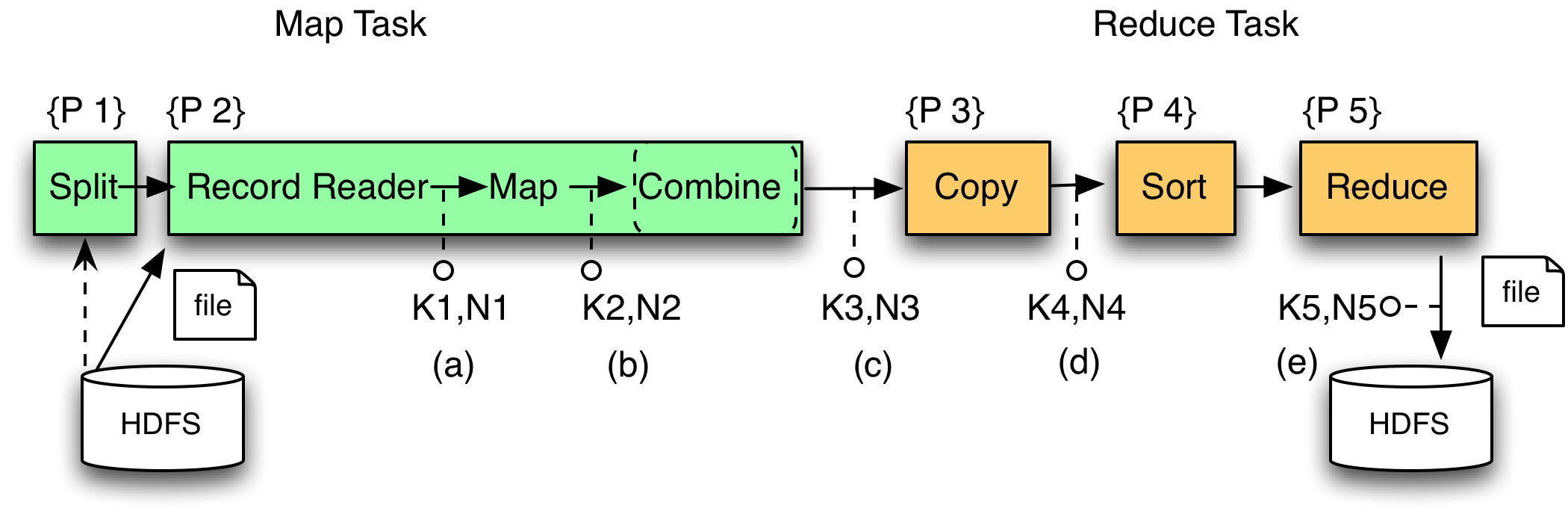 `
Local storage
Implementation
There is one master node
Master partitions input file into M splits, by key
Master assigns workers (=servers) to the M map tasks, keeps track of their progress
Workers write their output to local disk, partition into R regions
Master assigns workers to the R reduce tasks
Reduce workers read regions from the map workers’ local disks
Interesting Implementation Details
Worker failure:

Master pings workers periodically,

If down then reassigns the task to another worker
Interesting Implementation Details
Backup tasks:
 Straggler = a machine that takes unusually long time to complete one of the last tasks. E.g.:
Bad disk forces frequent correctable errors (30MB/s  1MB/s)
The cluster scheduler has scheduled other tasks on that machine
Stragglers are a main reason for slowdown
Solution: pre-emptive backup execution of the last few remaining in-progress tasks
Straggler Example
Killed
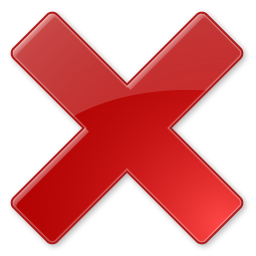 Worker 1
Backup execution
Worker 2
Straggler
Killed
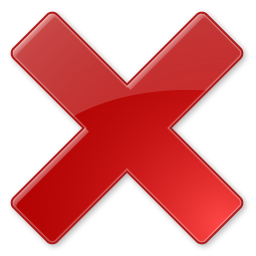 Worker 3
time
Relational Operators in MapReduce
Given relations R(A,B) and S(B, C) compute:

Selection:  σA=123(R)

Group-by:  γA,sum(B)(R)

Join:  R ⋈ S
Selection σA=123(R)
map(String value):if  value.A = 123:	EmitIntermediate(value.key, value);
reduce(String k, Iterator values):for each v in values:	Emit(v);
Selection σA=123(R)
map(String value):if  value.A = 123:	EmitIntermediate(value.key, value);
reduce(String k, Iterator values):for each v in values:	Emit(v);
No need for reduce.
But need system hacking in Hadoopto remove reduce from MapReduce
[Speaker Notes: Spark does not have that restriction]
Group By γA,sum(B)(R)
map(String value):EmitIntermediate(value.A, value.B);
reduce(String k, Iterator values):s = 0
	for each v in values:	s = s + v
	Emit(k, v);
Join
Two simple parallel join algorithms:

Partitioned hash-join (we saw it, will recap)

Broadcast join
Partitioned Hash-Join
R(A,B) ⋈B=C S(C,D)
Initially, both R and S are horizontally partitioned
R1, S1
R2, S2
.  .  .
RP, SP
Reshuffle R on R.Band S on S.B
R’1, S’1
R’2, S’2
.  .  .
R’P, S’P
Each server computesthe join locally
Partitioned Hash-Join
R(A,B) ⋈B=C S(C,D)
map(String value):case value.relationName of	‘R’: EmitIntermediate(value.B, (‘R’, value));	‘S’: EmitIntermediate(value.C, (‘S’, value));
reduce(String k, Iterator values):R = empty;  S = empty;for each v in values:	case v.type of:
		    ‘R’:   R.insert(v)  	    ‘S’:   S.insert(v);for v1 in R, for v2 in S	Emit(v1,v2);
Broadcast Join
R(A,B) ⋈B=C S(C,D)
Broadcast S
Reshuffle R on R.B
R1
R2
.  .  .
RP
S
R’1, S
R’2, S
.  .  .
R’P, S
Broadcast Join
R(A,B) ⋈B=C S(C,D)
map should readseveral records of R:value = some groupof records
map(String value):open(S); /* over the network */
	hashTbl = new()
	for each w in S: 
		hashTbl.insert(w.C, w)
	close(S);

	for each v in value:
		for each w in hashTbl.find(v.B)
			Emit(v,w);
Read entire table S,build a Hash Table
reduce(…):/* empty: map-side only */
HW6
HW6 will ask you to write SQL queries and MapReduce tasks using Spark

You will get to “implement” SQL using MapReduce tasks
Can you beat Spark’s implementation?
Conclusions
MapReduce offers a simple abstraction, and handles distribution + fault tolerance
Speedup/scaleup achieved by allocating dynamically map tasks and reduce tasks to available server.  However, skew is possible (e.g., one huge reduce task)
Writing intermediate results to disk is necessary for fault tolerance, but very slow.  
Spark replaces this with “Resilient Distributed Datasets” = main memory + lineage